Herakles and Olympia
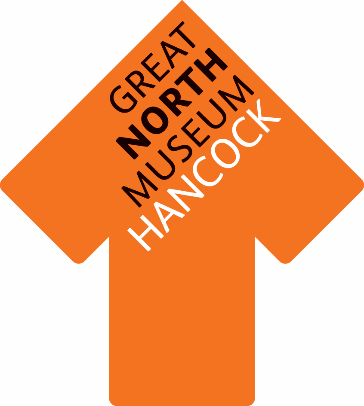 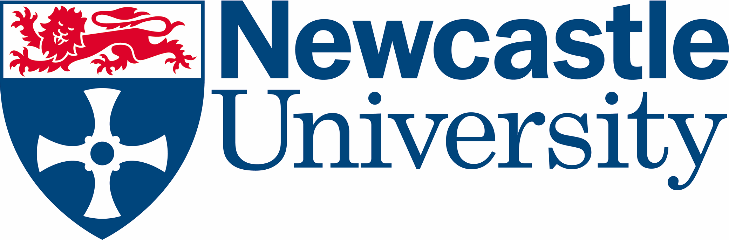 Herakles in the Great North Museum
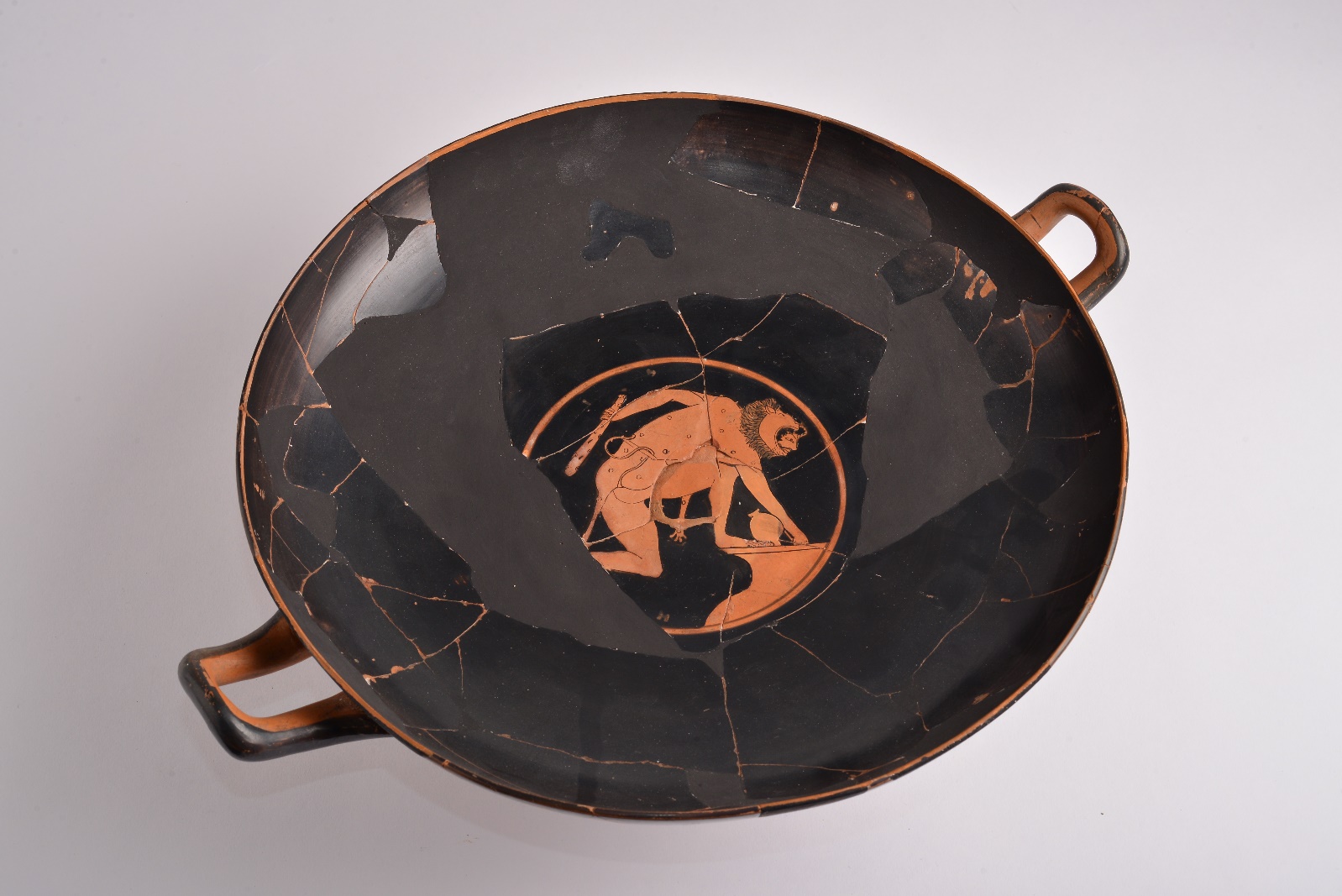 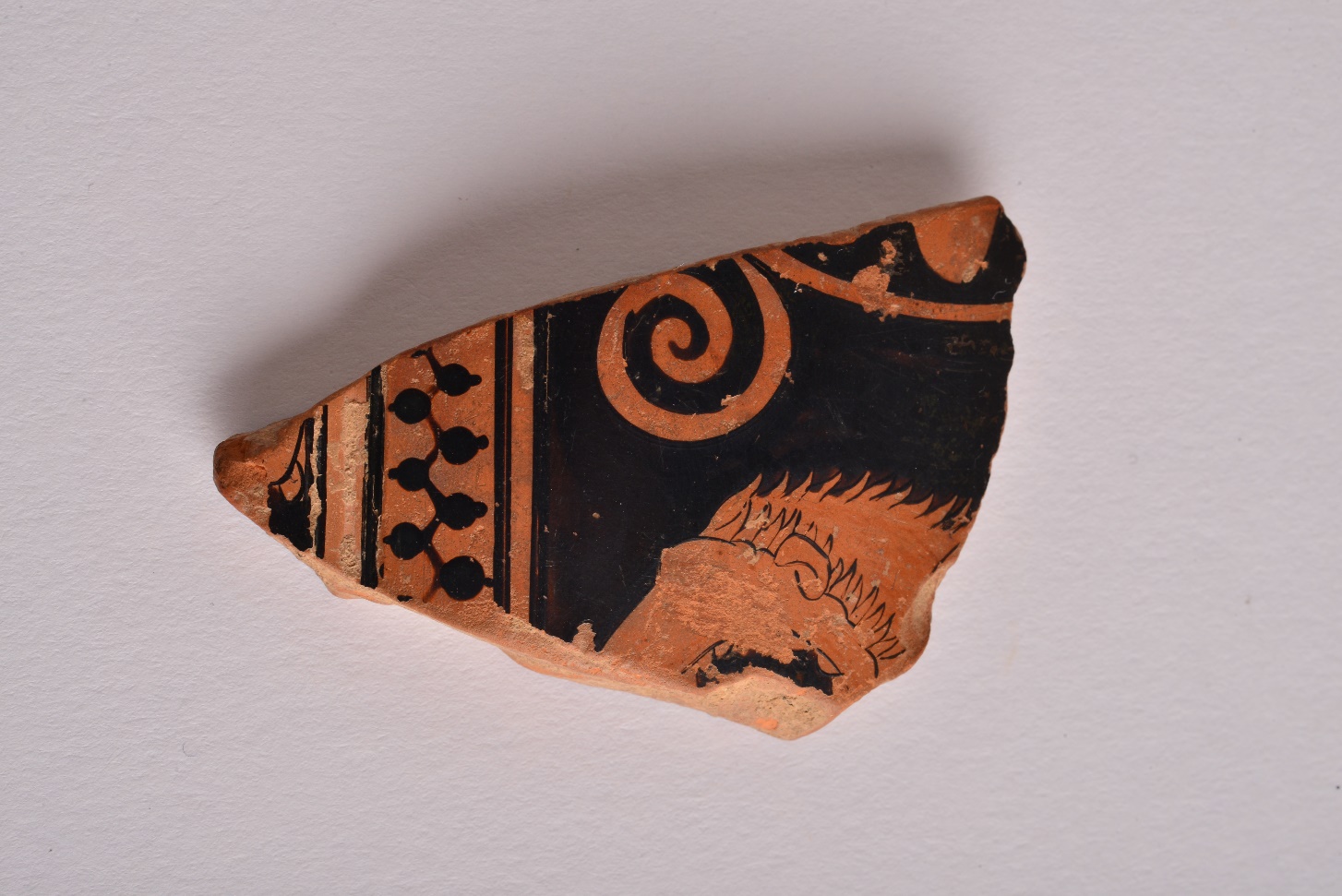 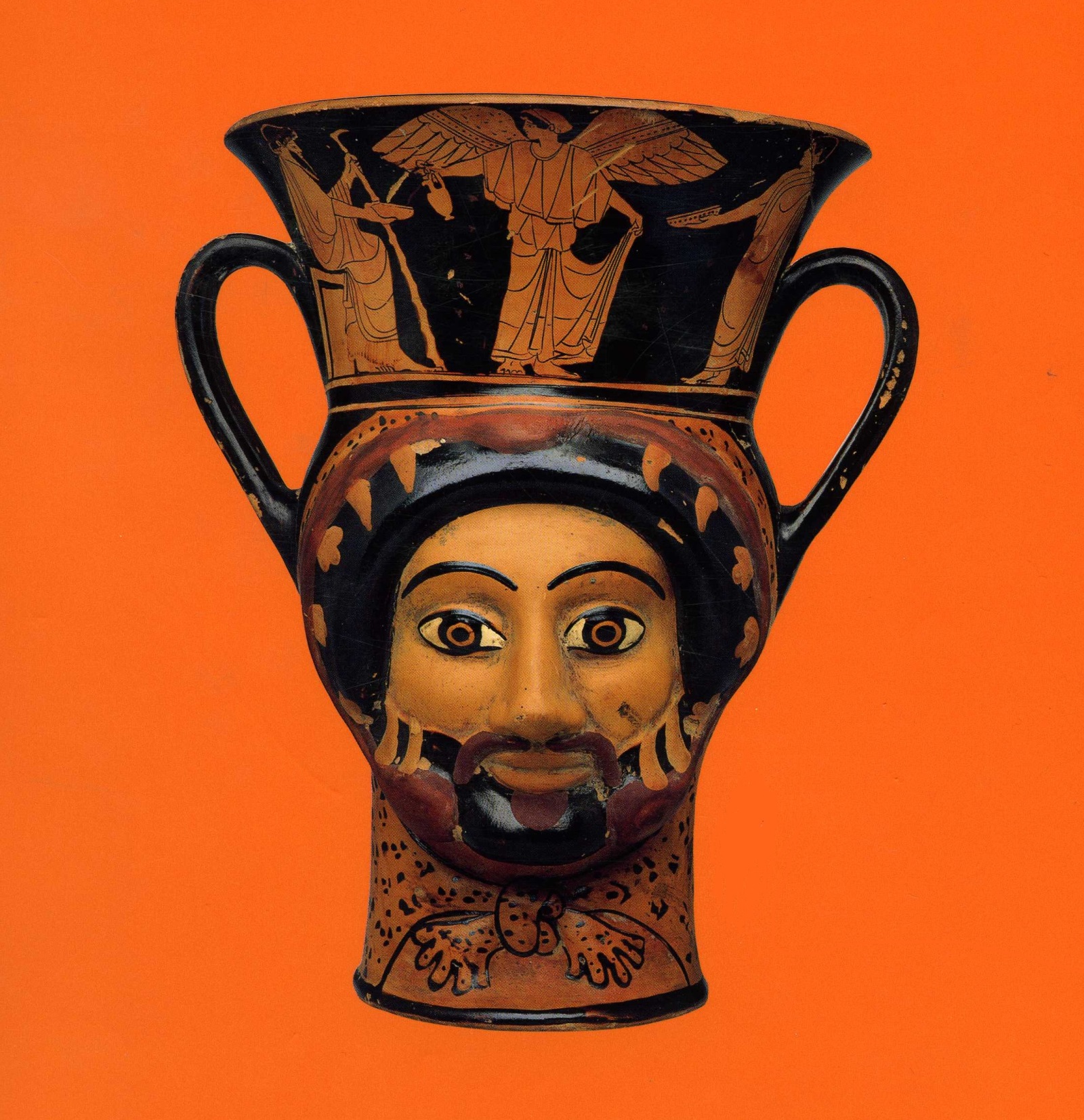 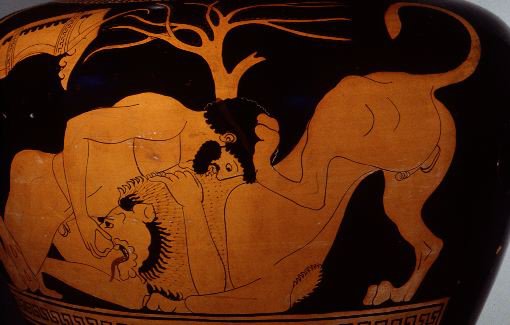 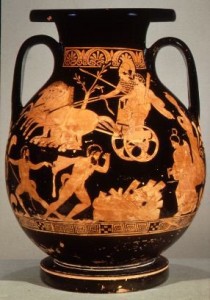 Pindar Olympian Ode 10.25
“But the laws of Zeus prompt me to sing that famous scene of contest, founded by Heracles with its altars six in number, near the olden tomb of Pelops.”
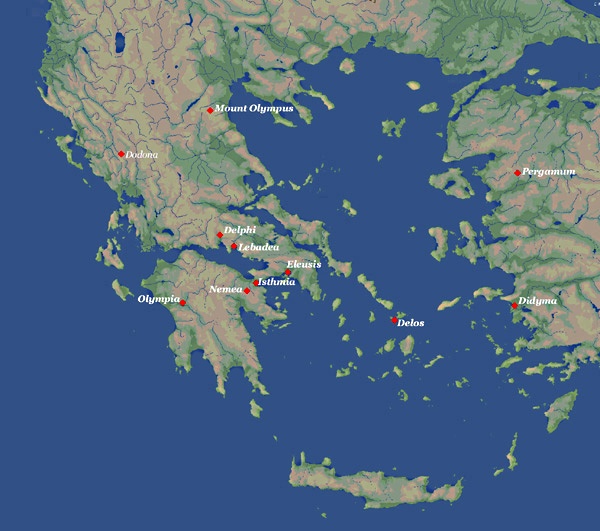 Temple of Zeus at Olympia
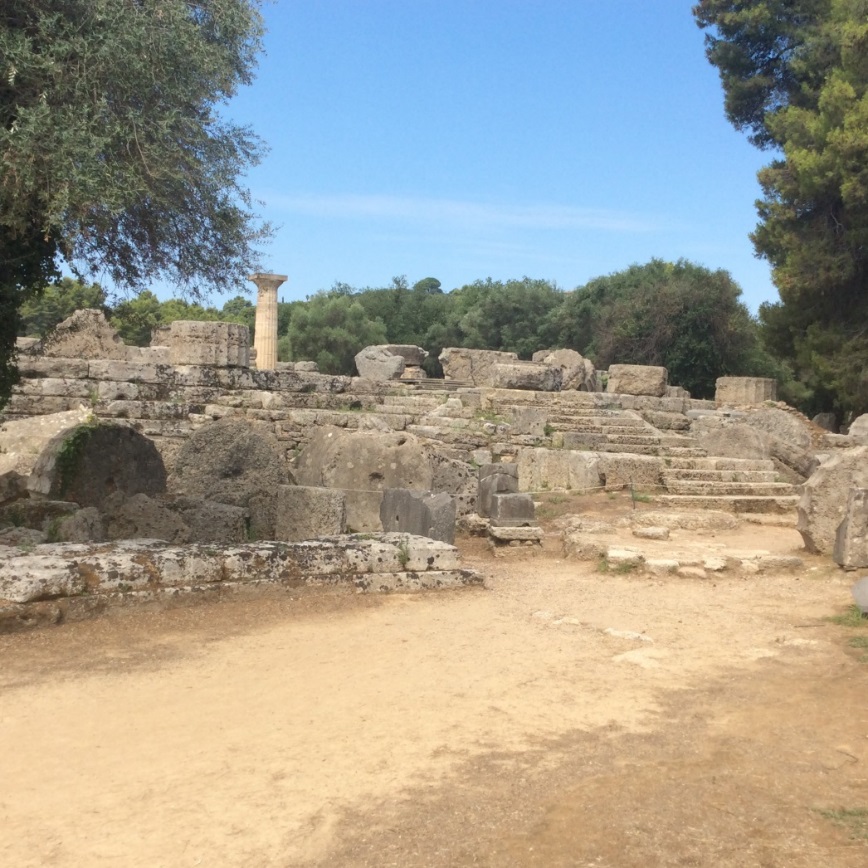 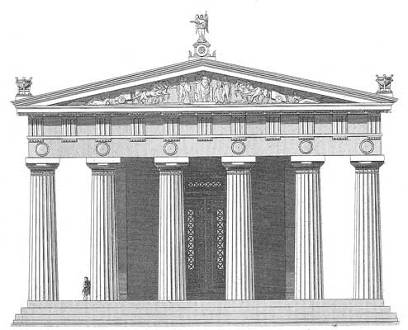 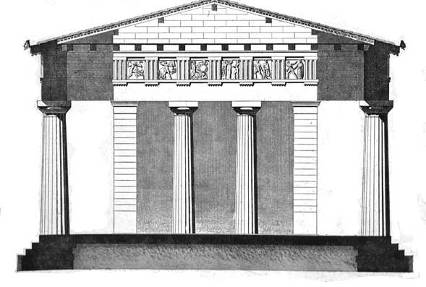 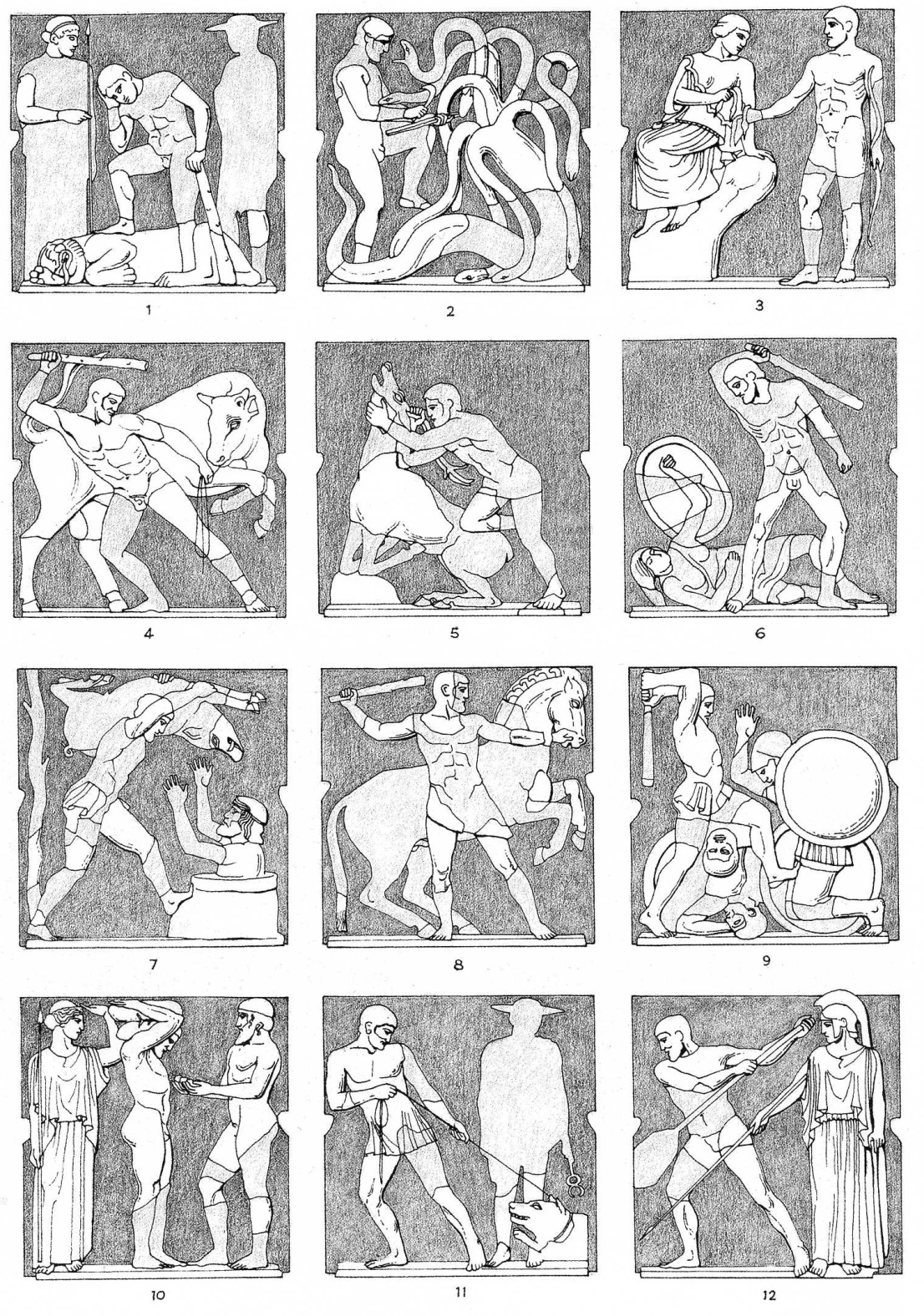 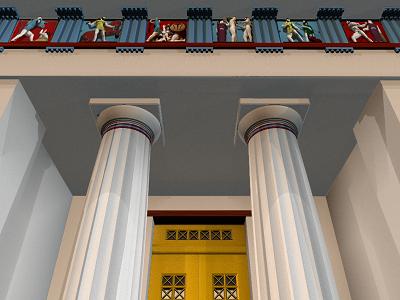 Nemean Lion
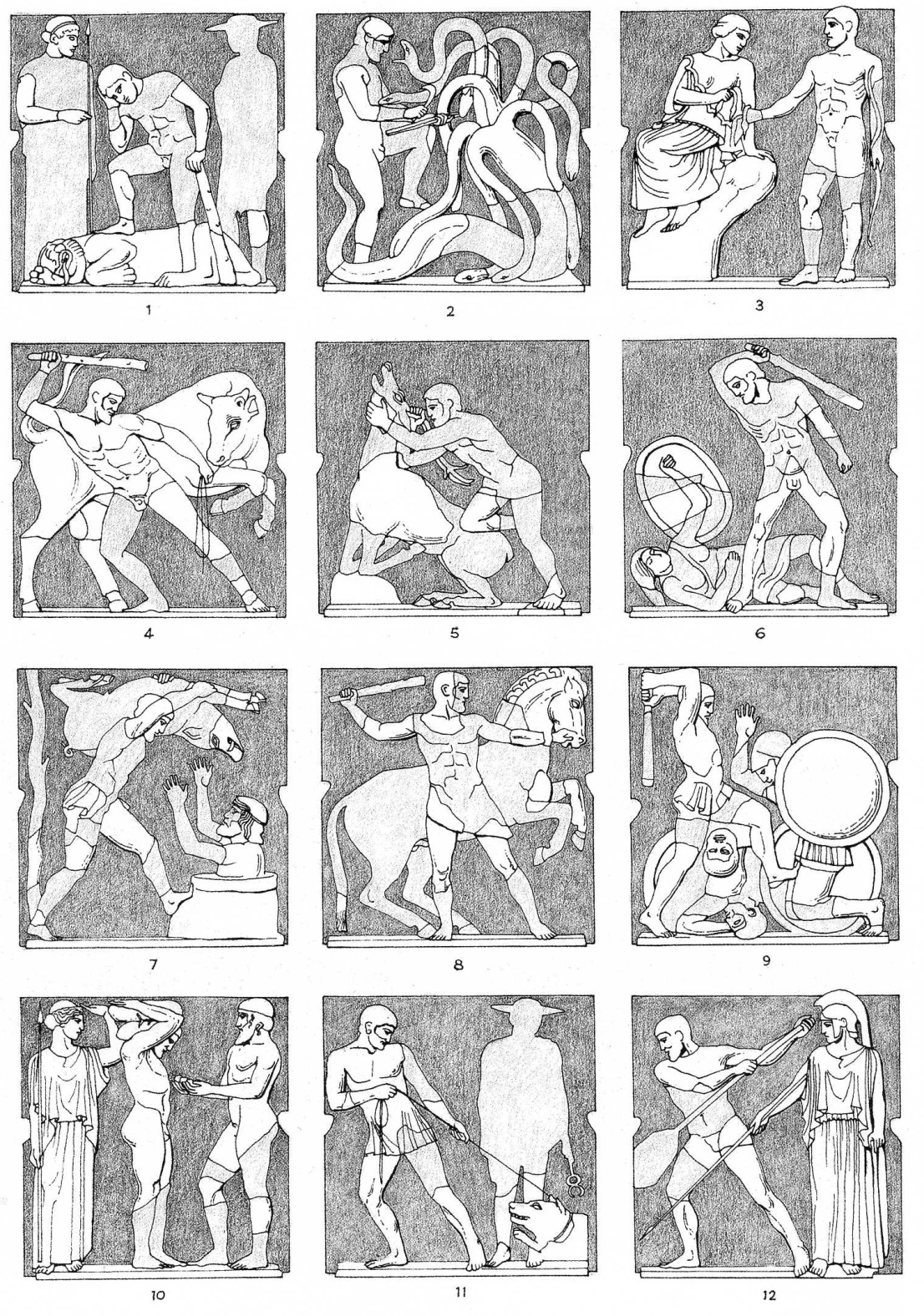 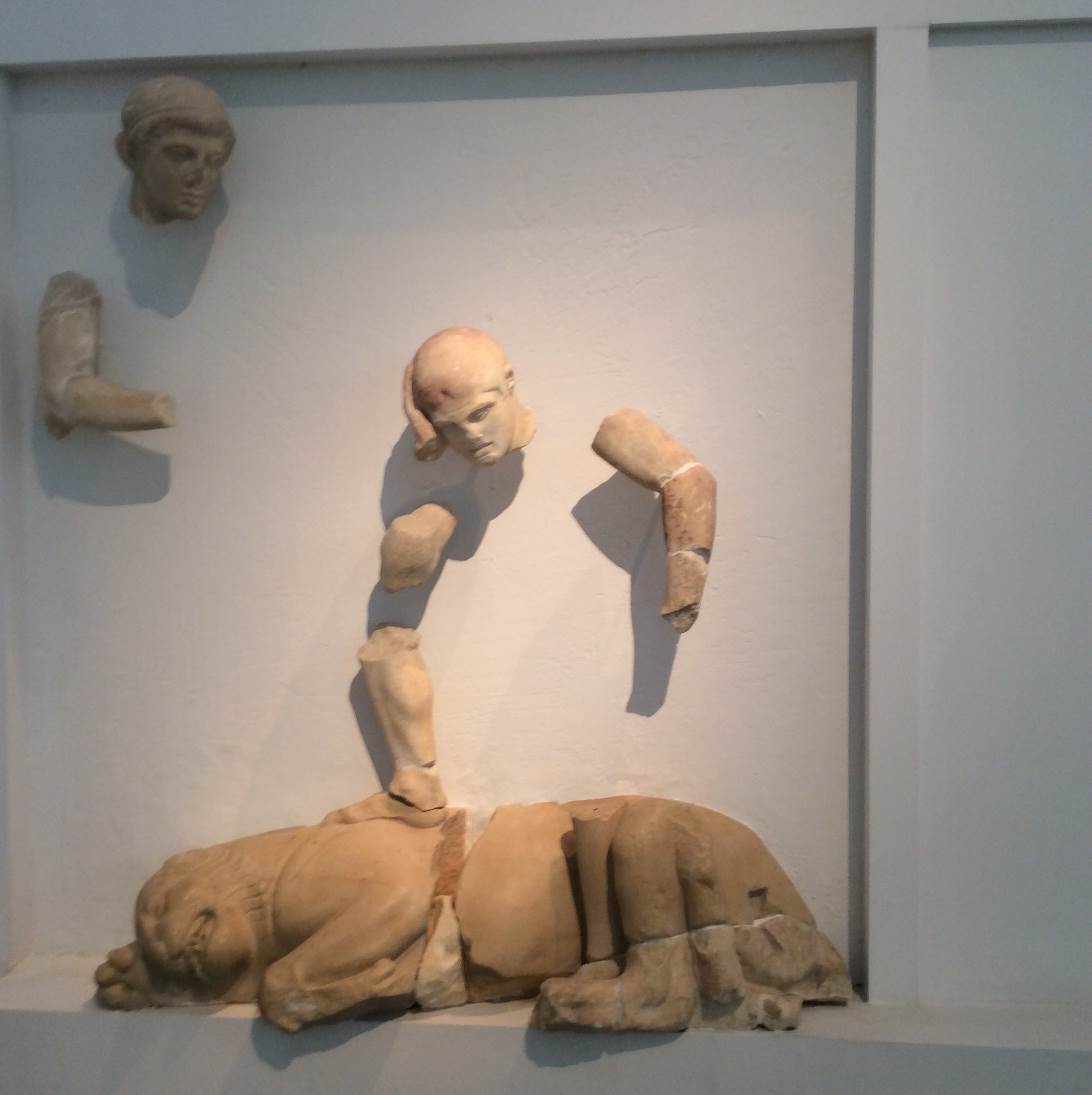 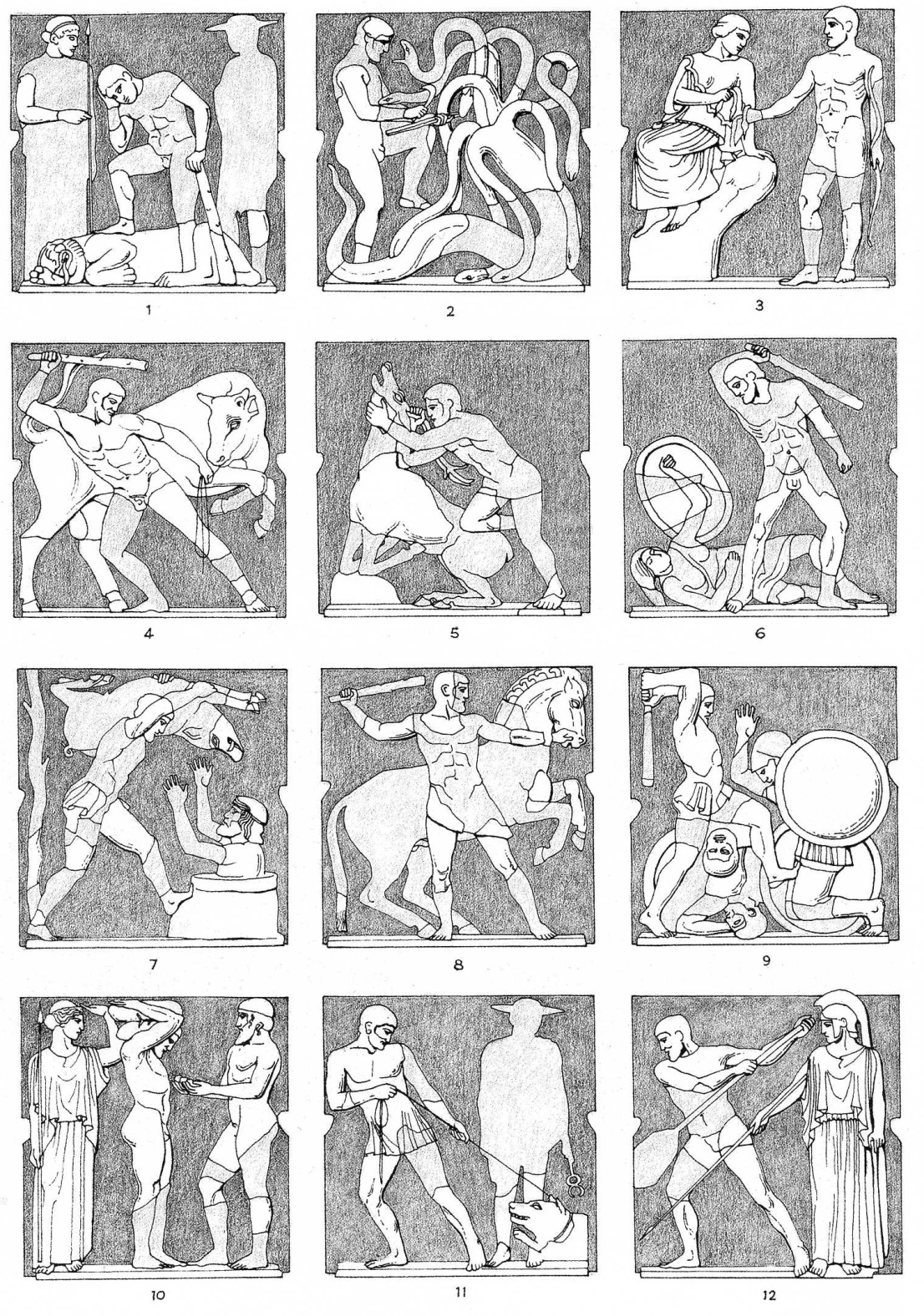 Hydra
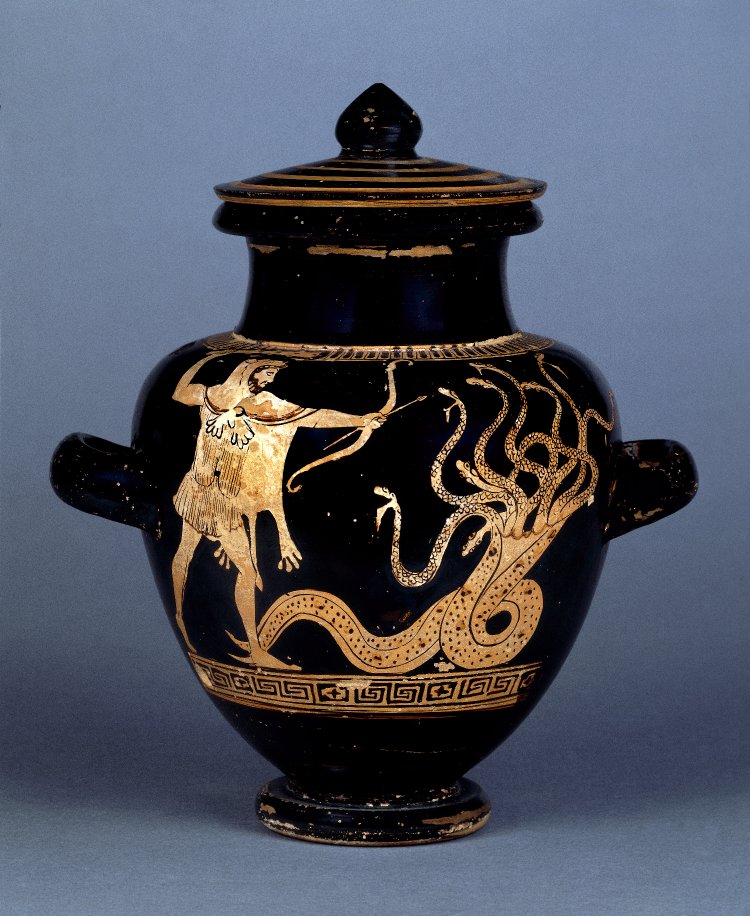 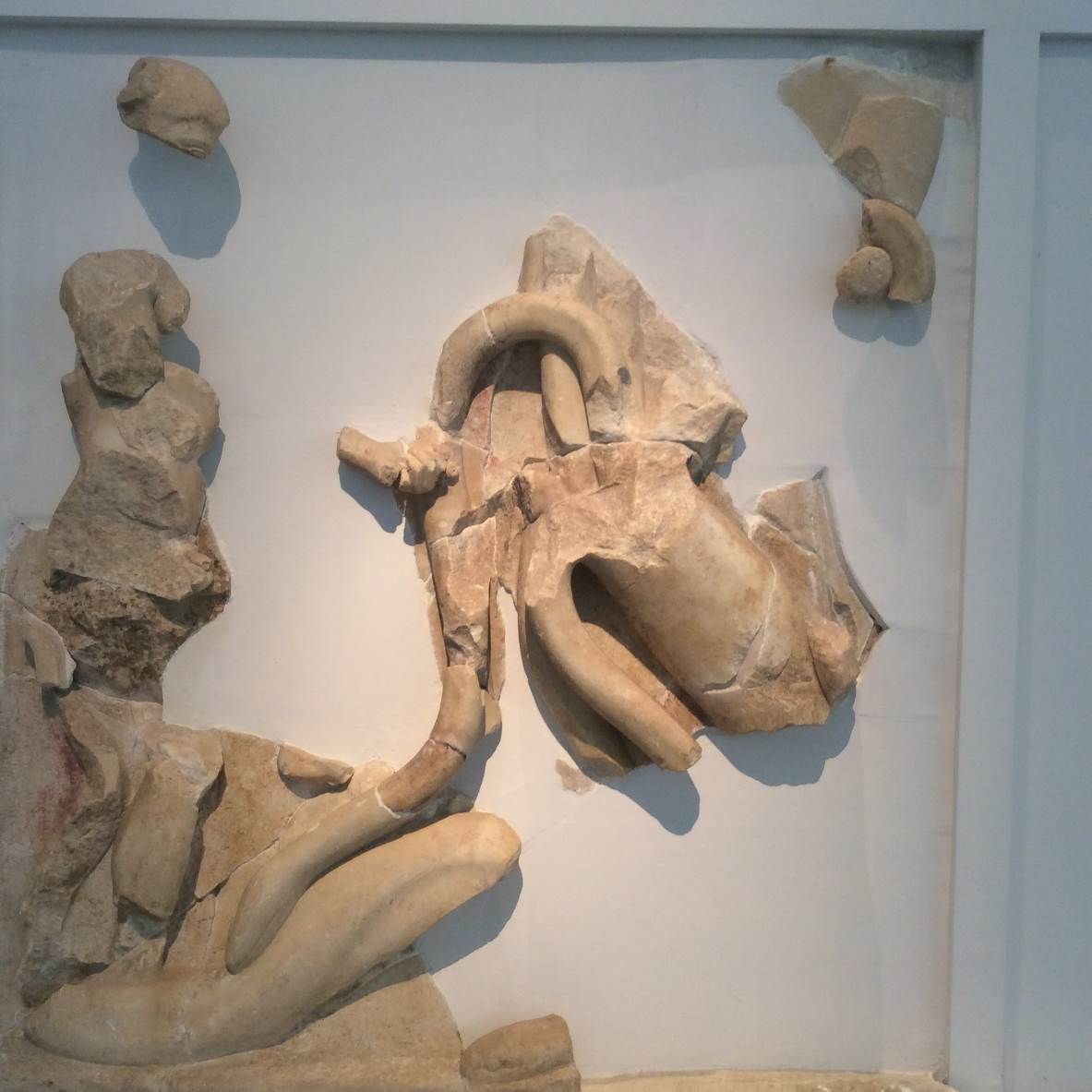 Stymphalian Birds
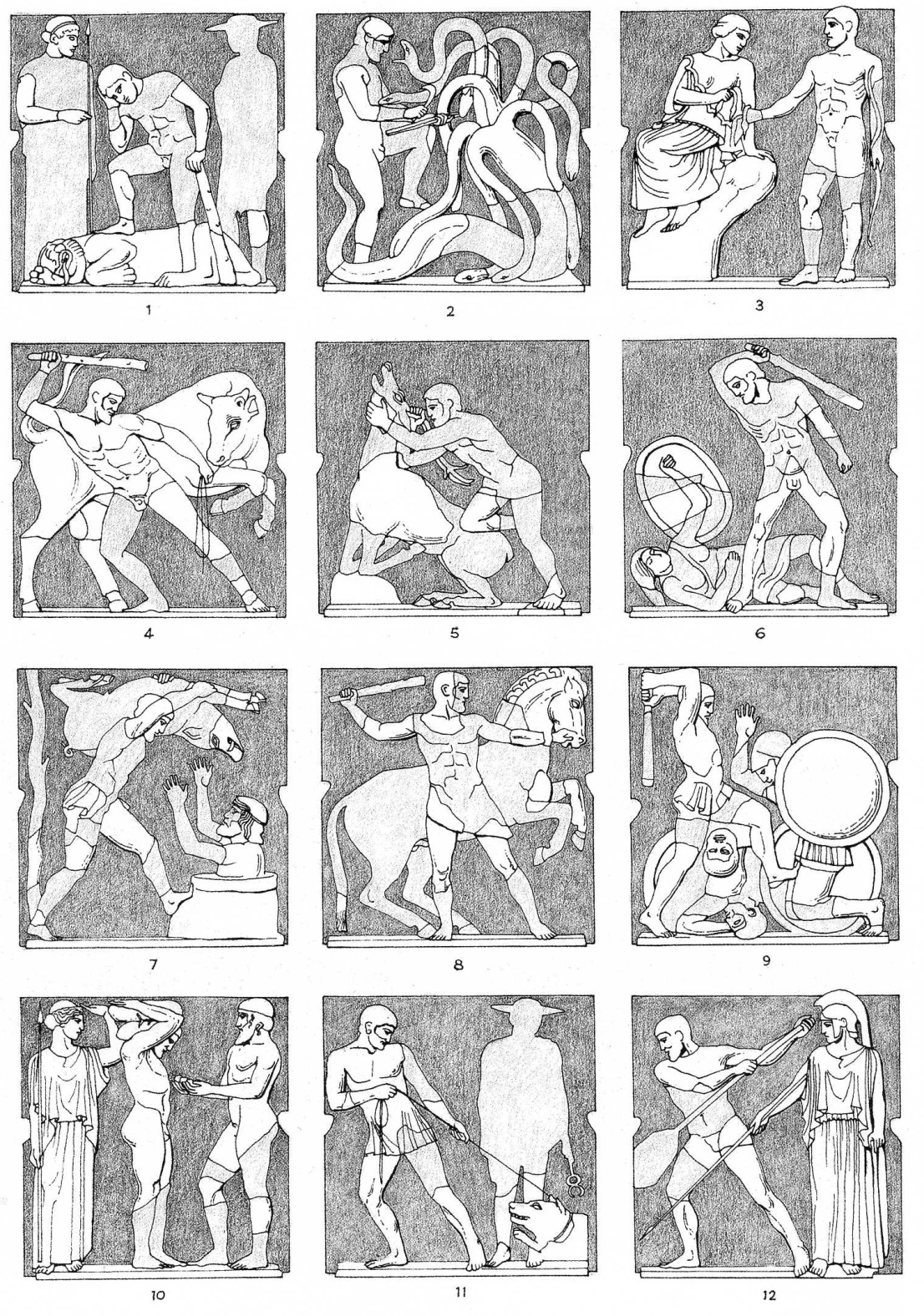 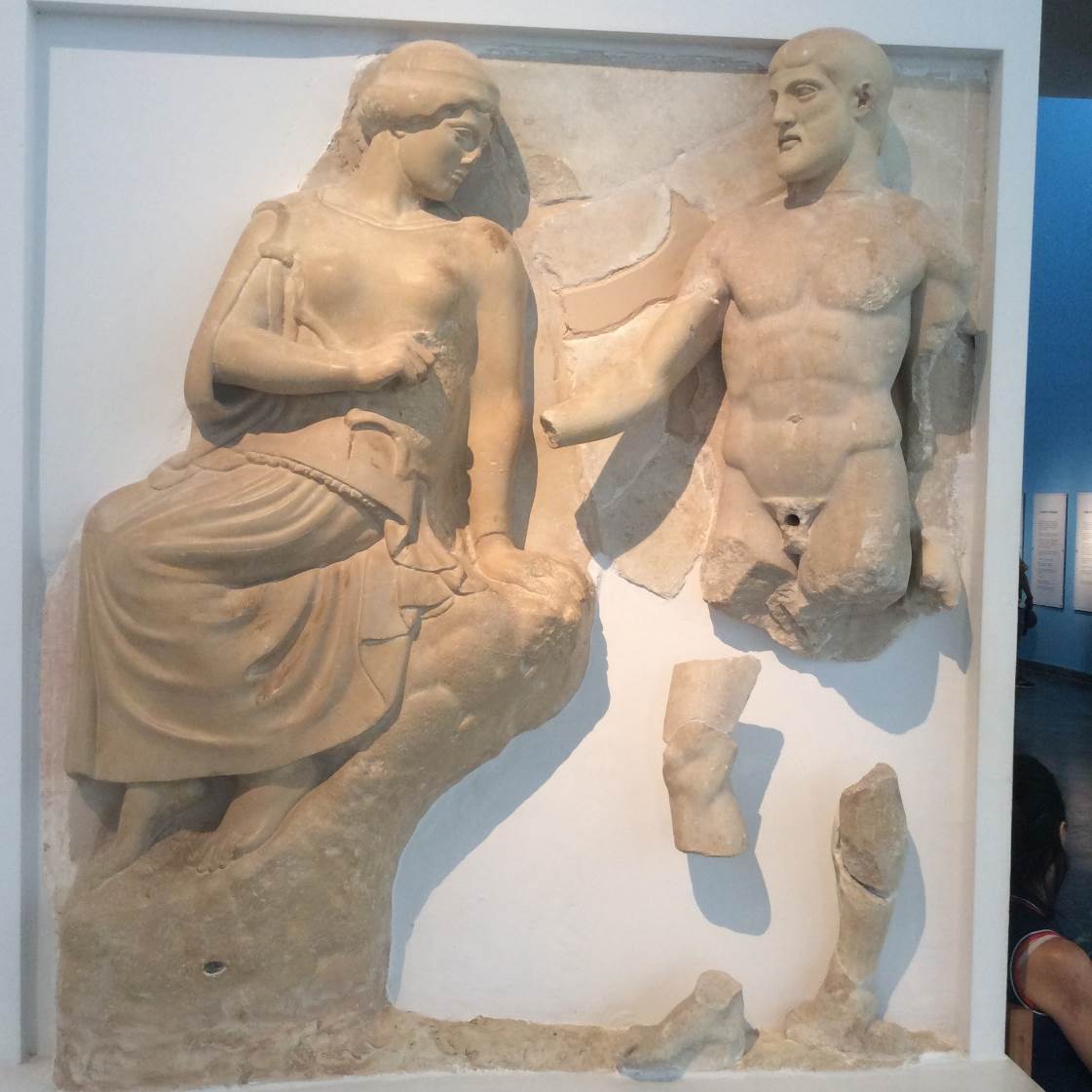 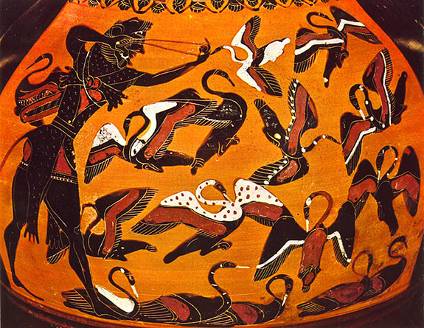 Cretan bull
Keryneian stag
Amazons
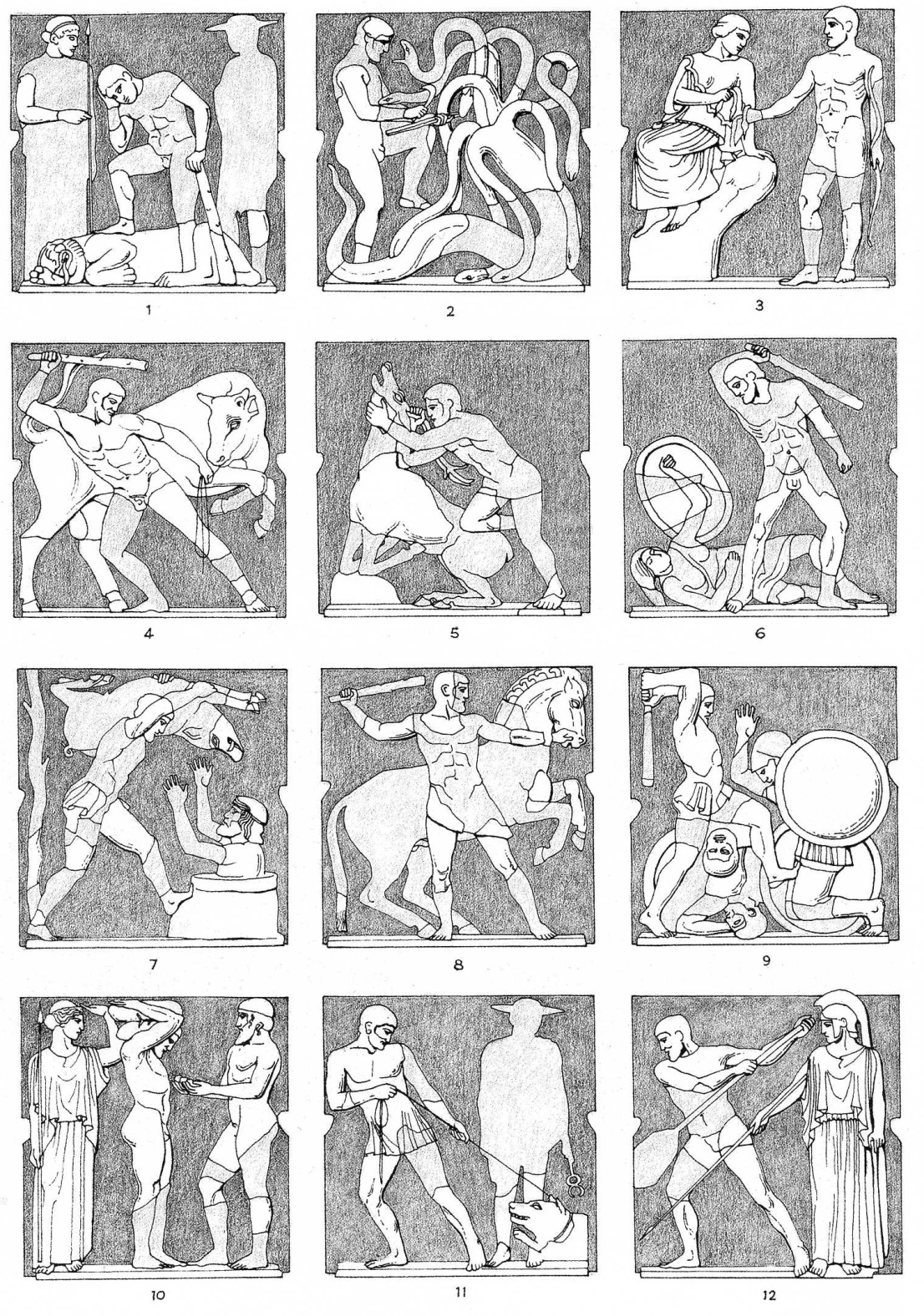 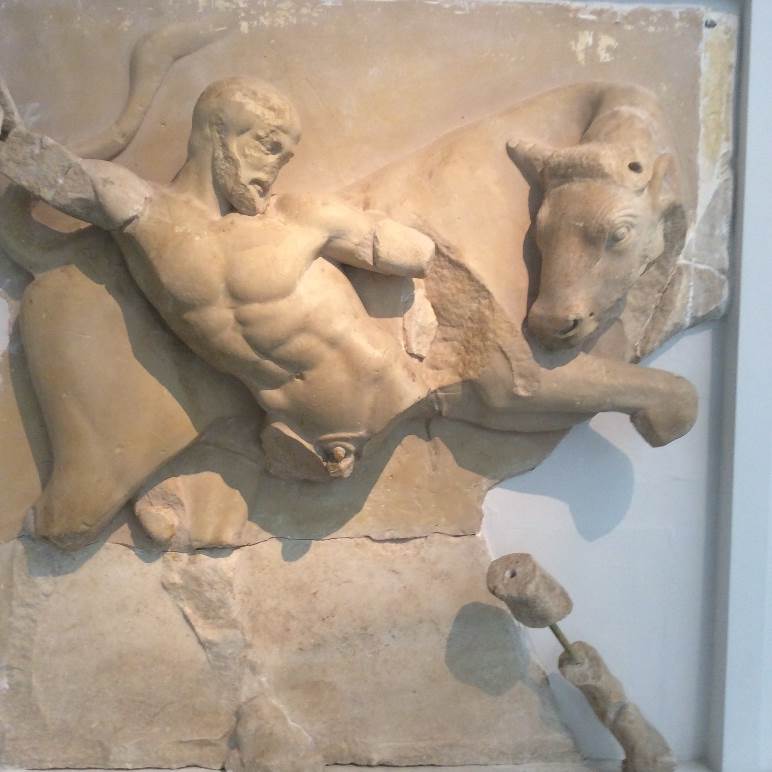 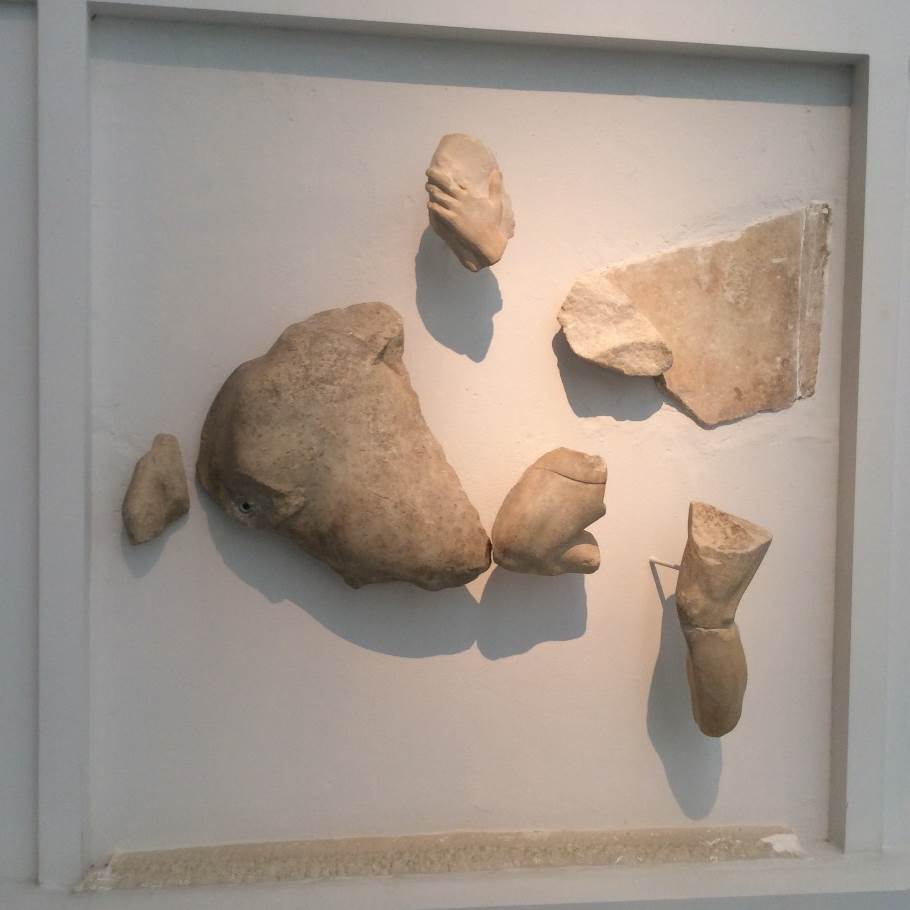 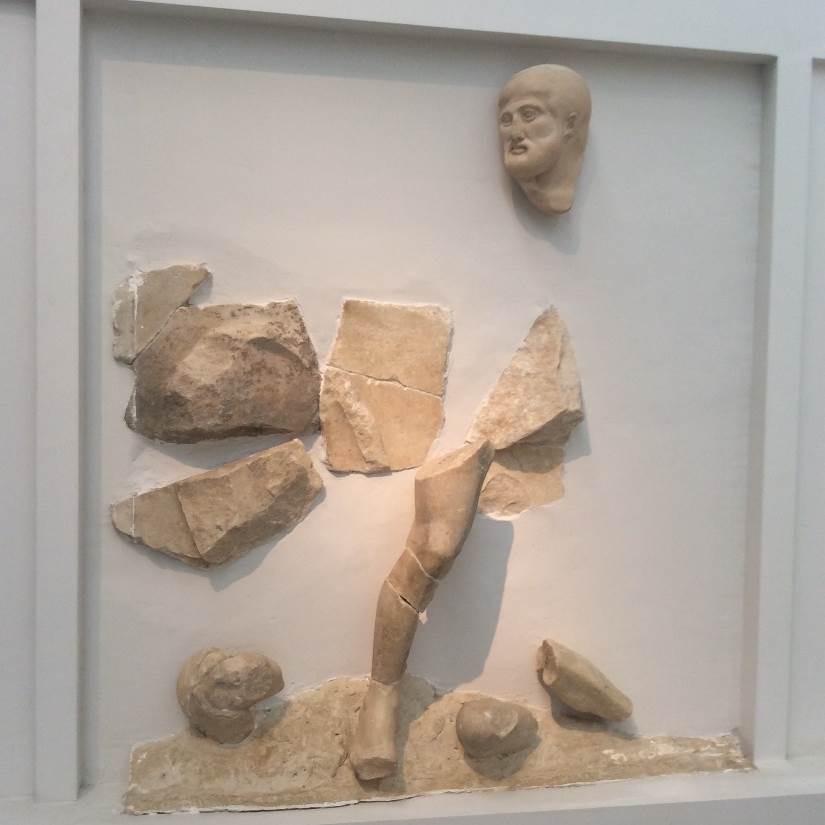 Erymanthian boar
Diomedes’ horses
Geryon
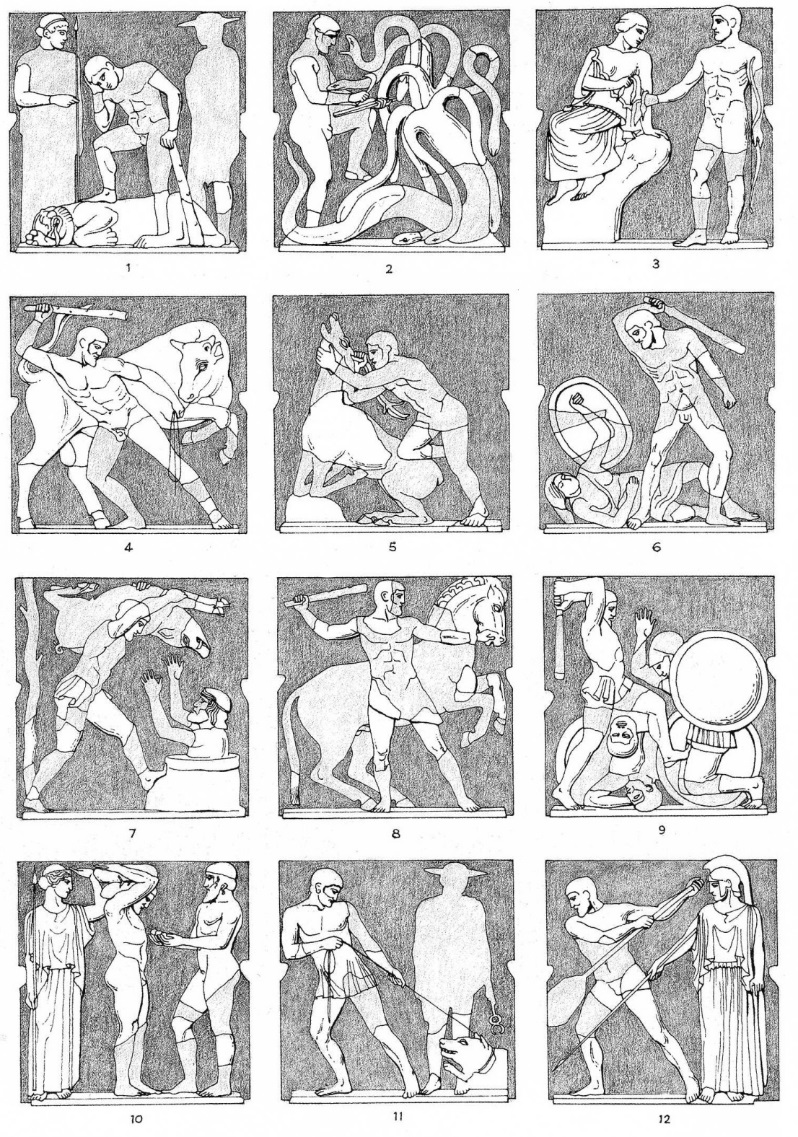 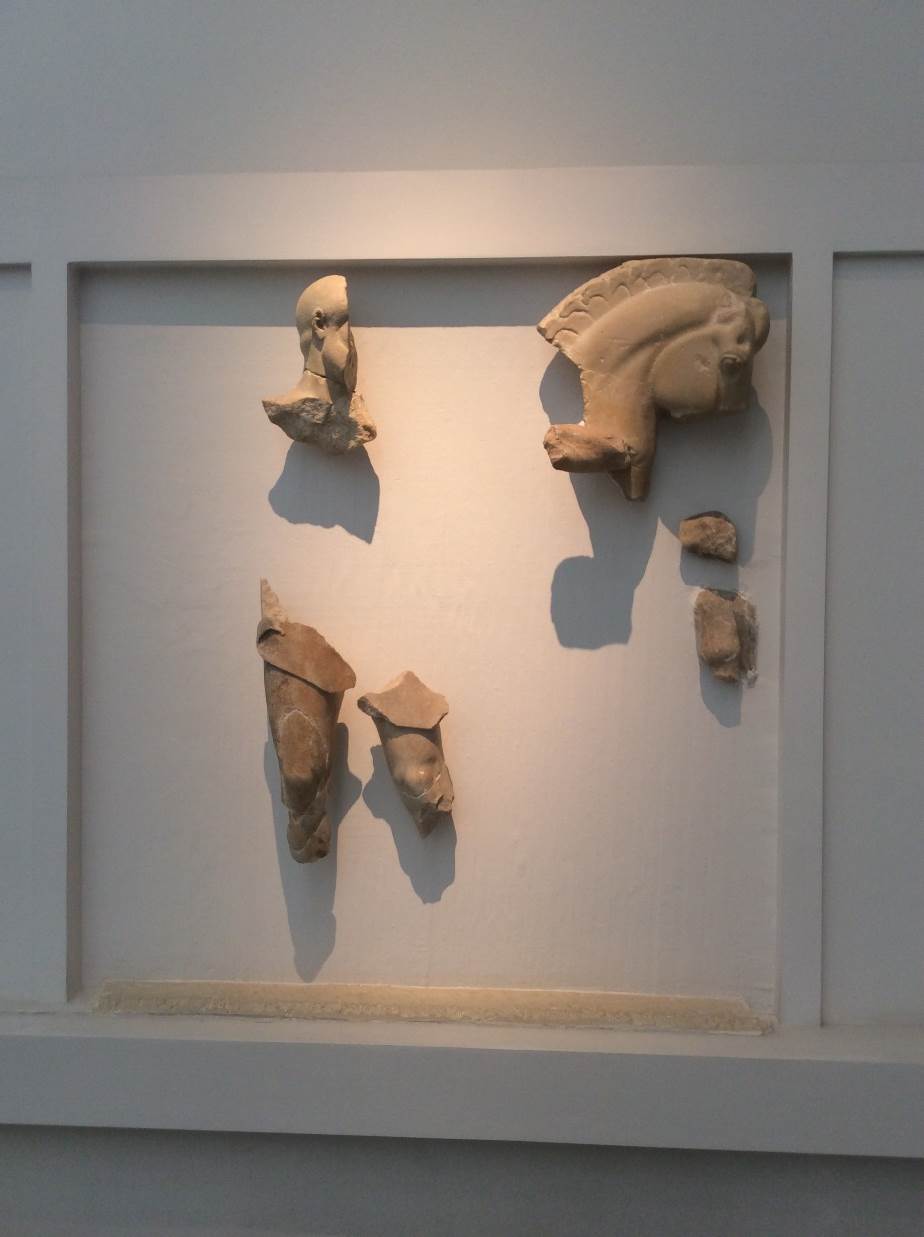 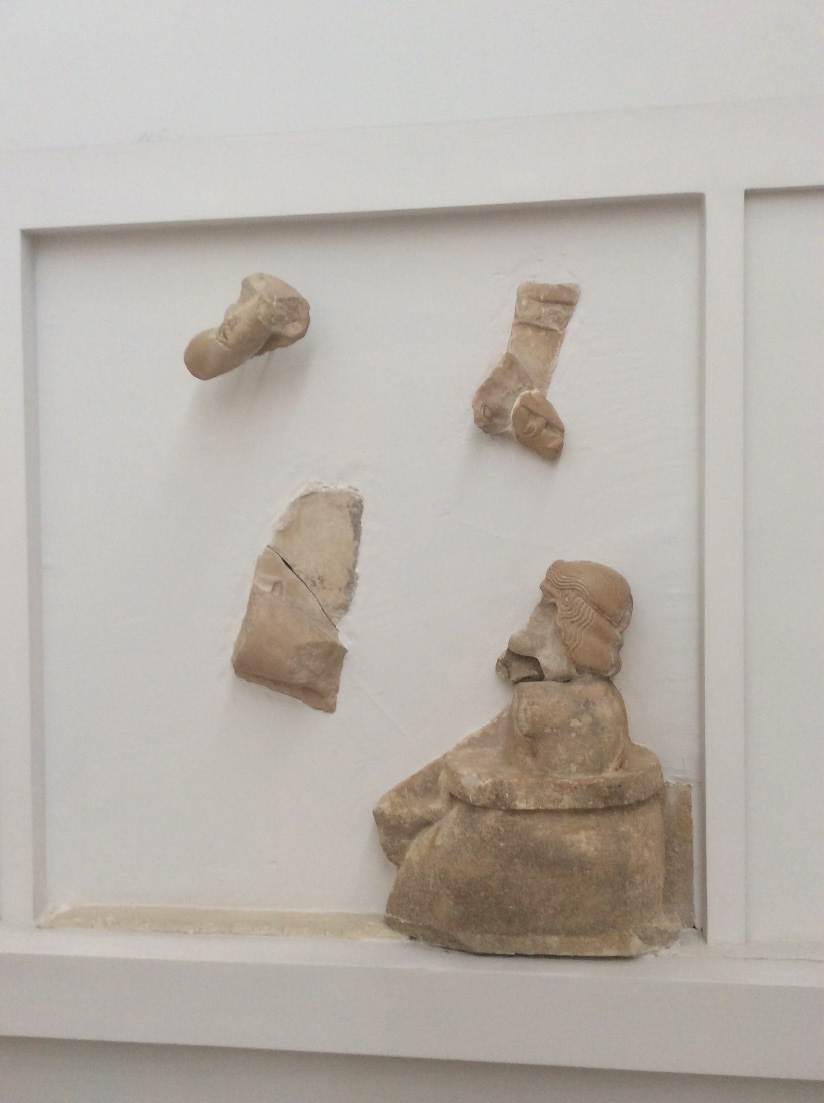 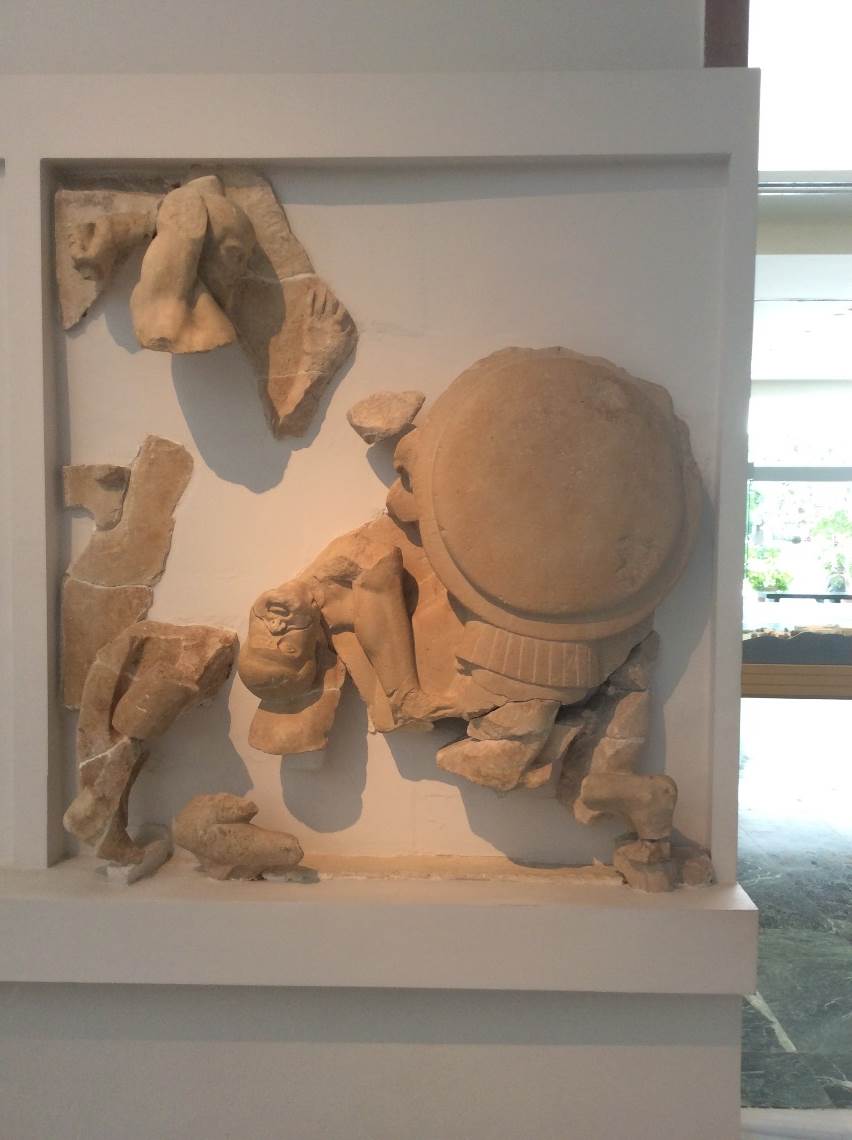 Apples of Hesperides with Atlas
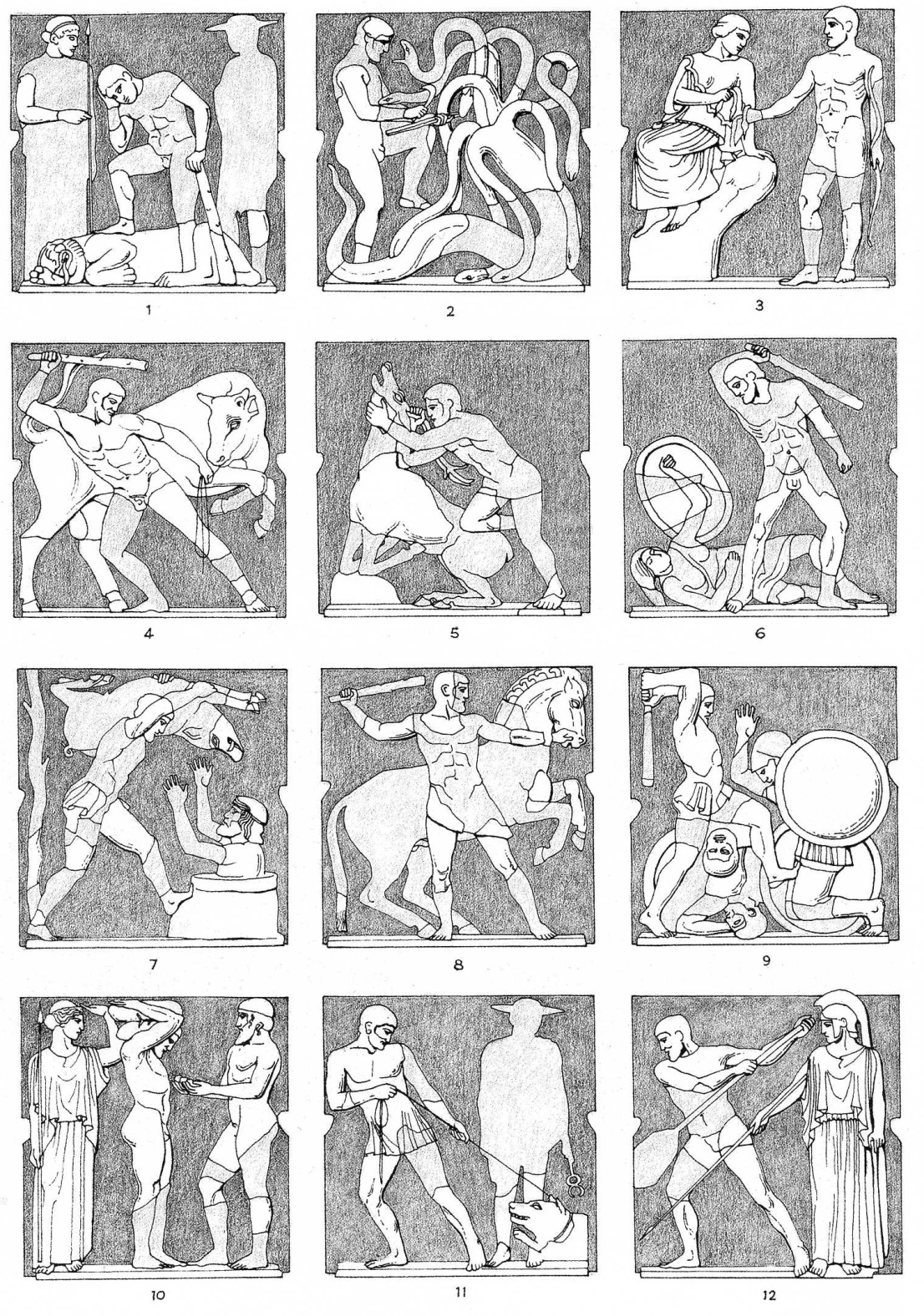 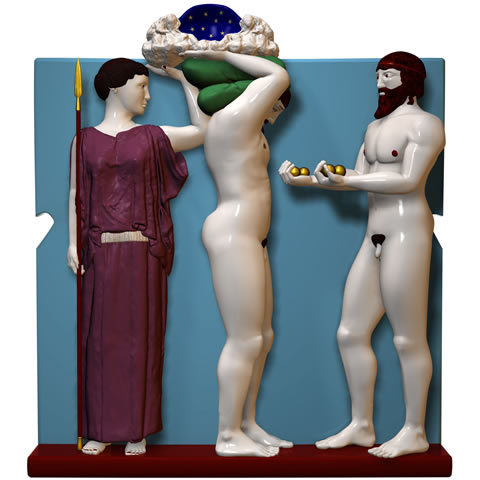 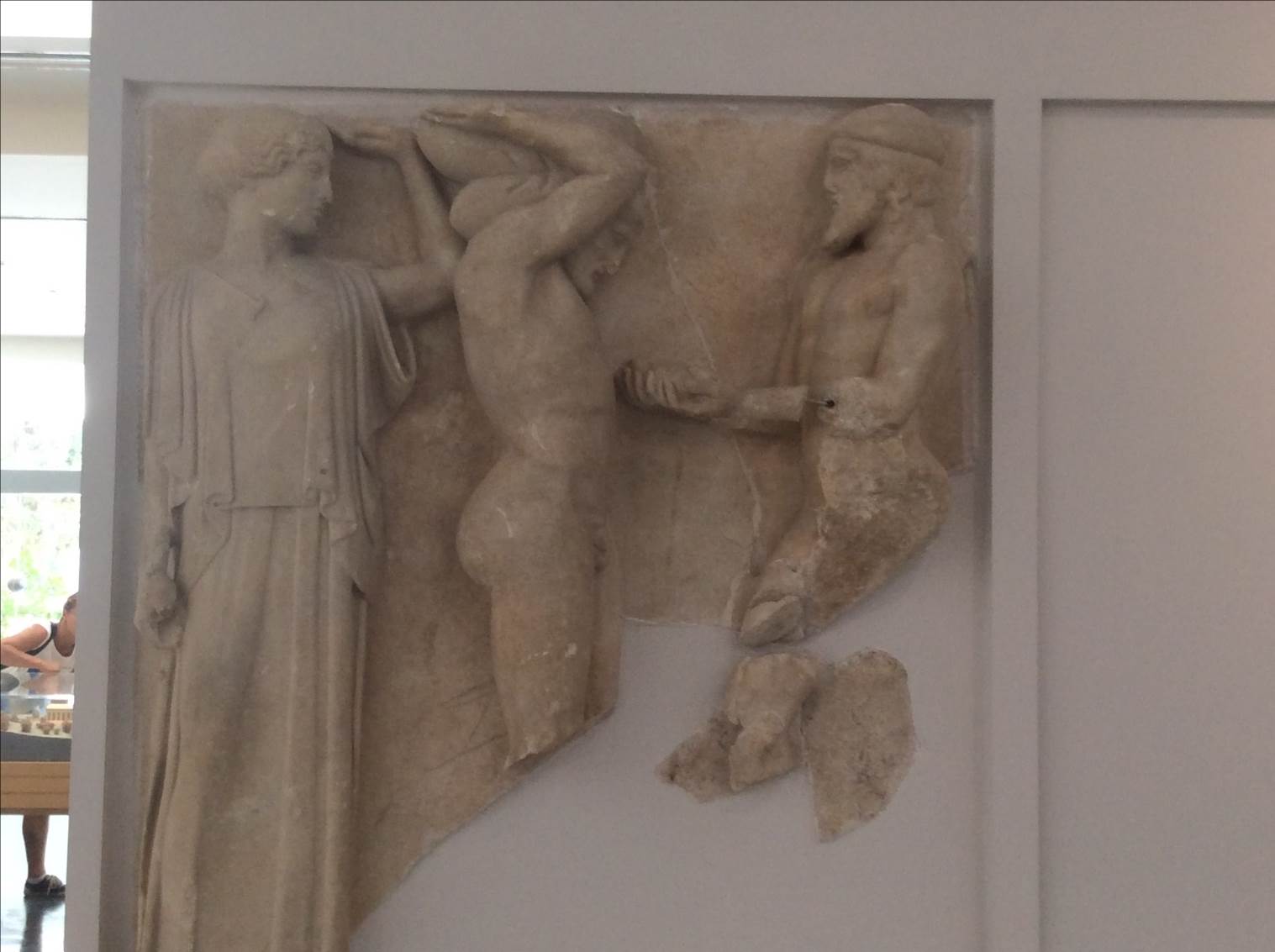 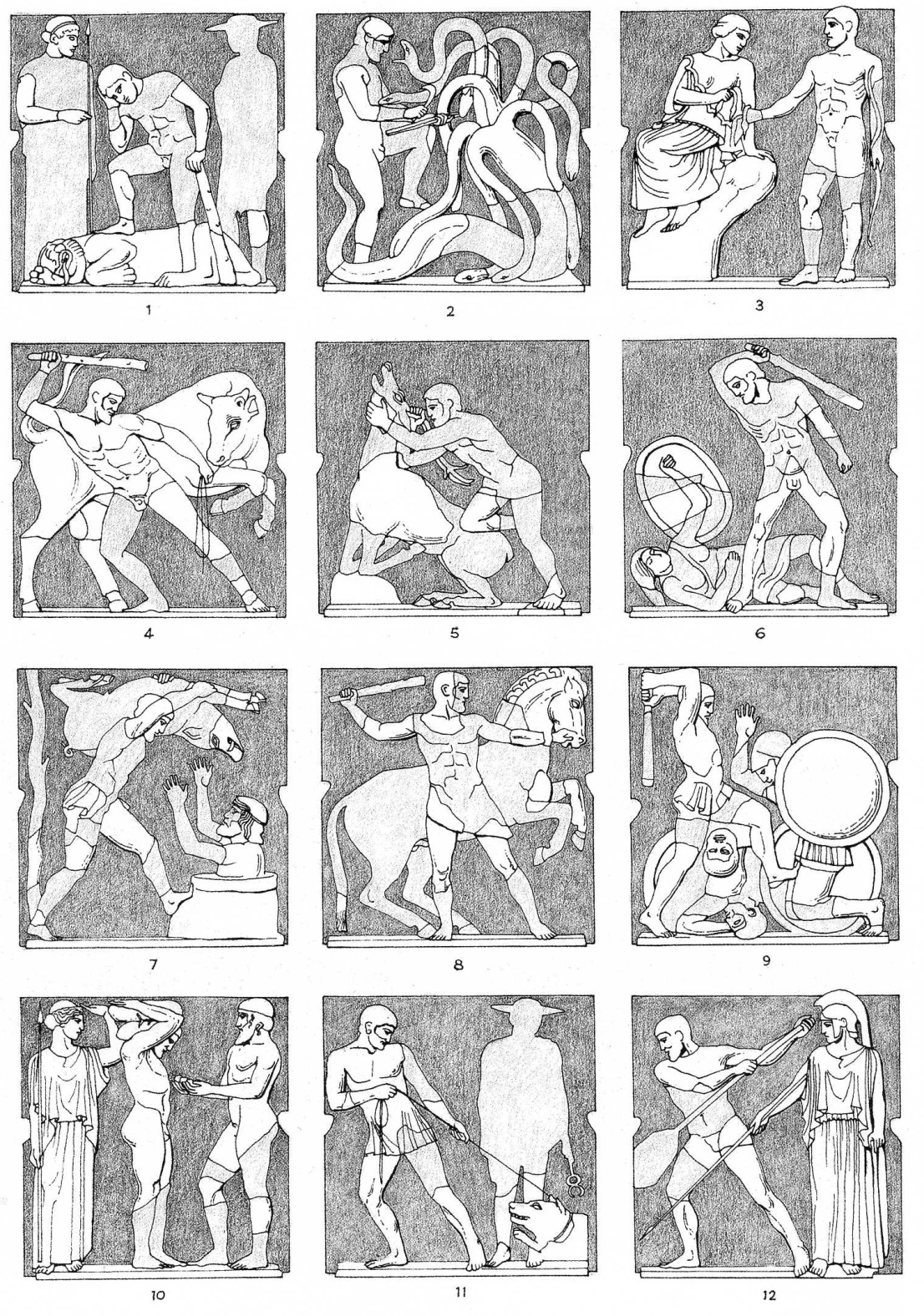 Cerberus
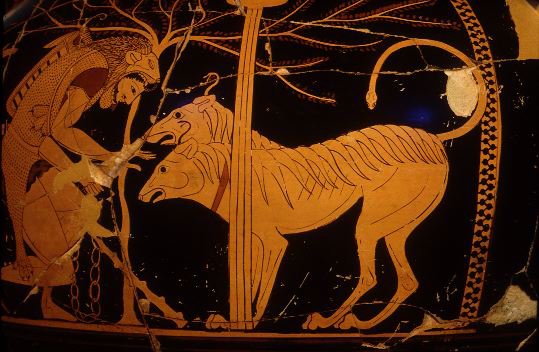 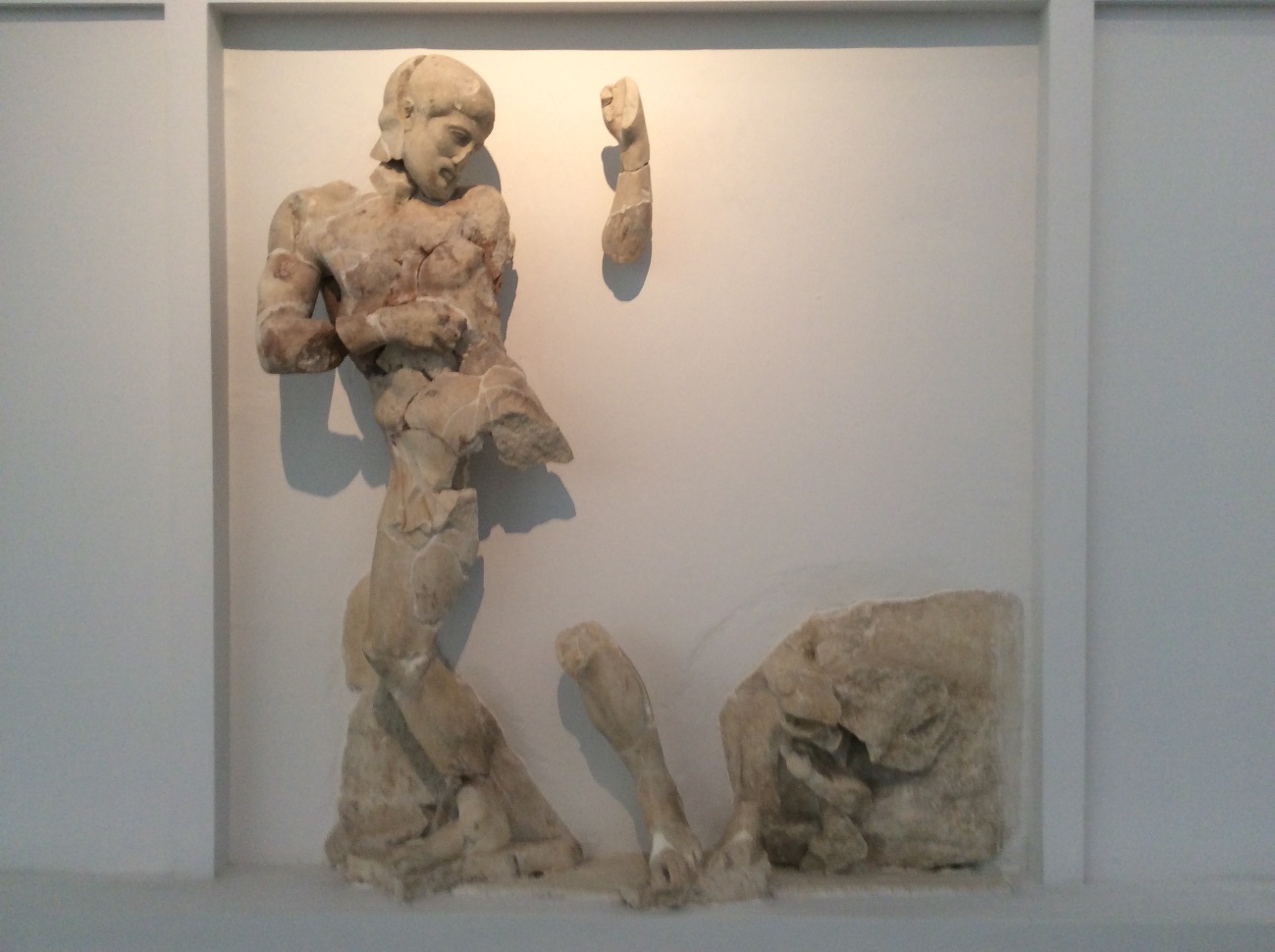 Stables of Augeas
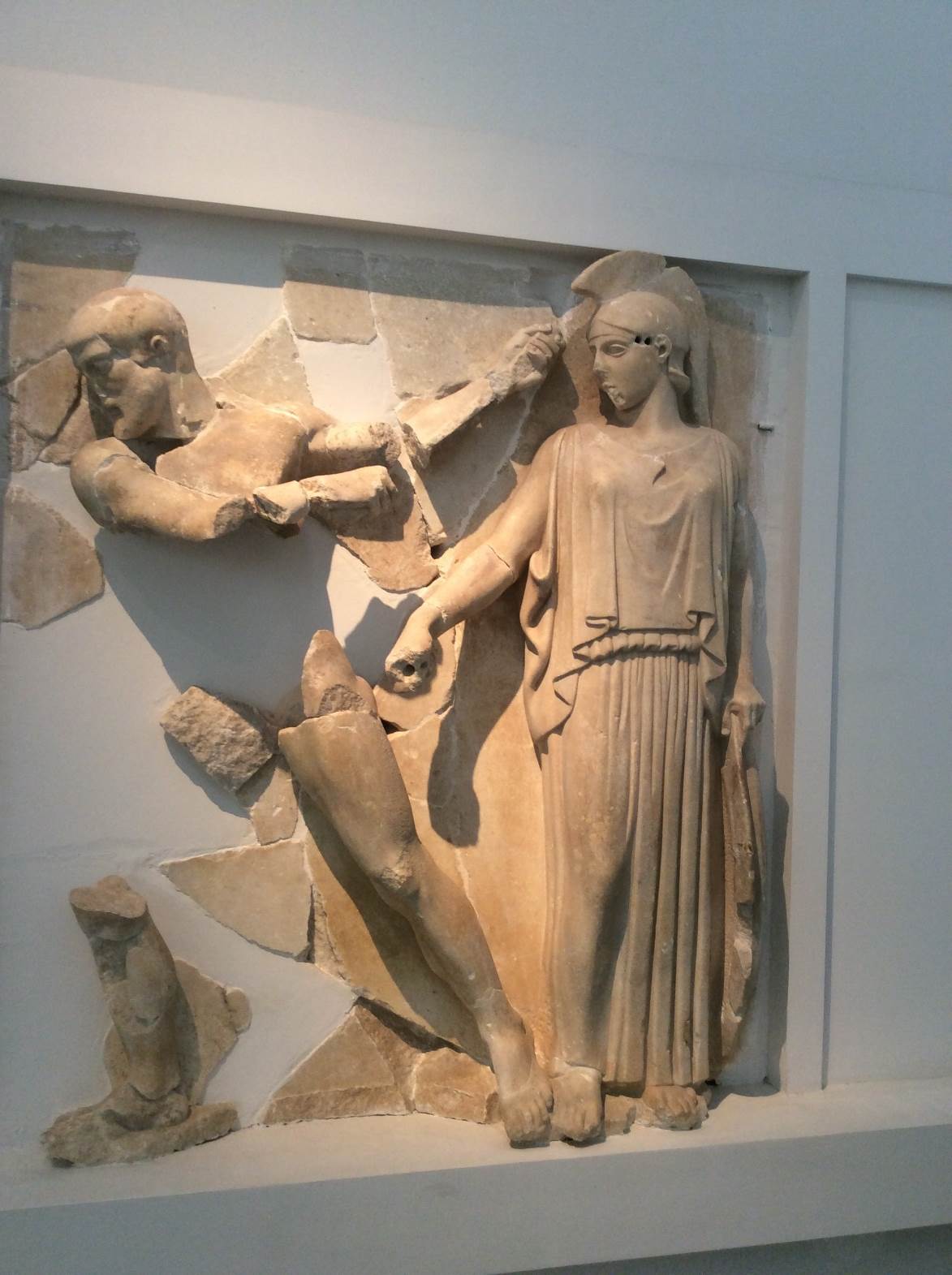 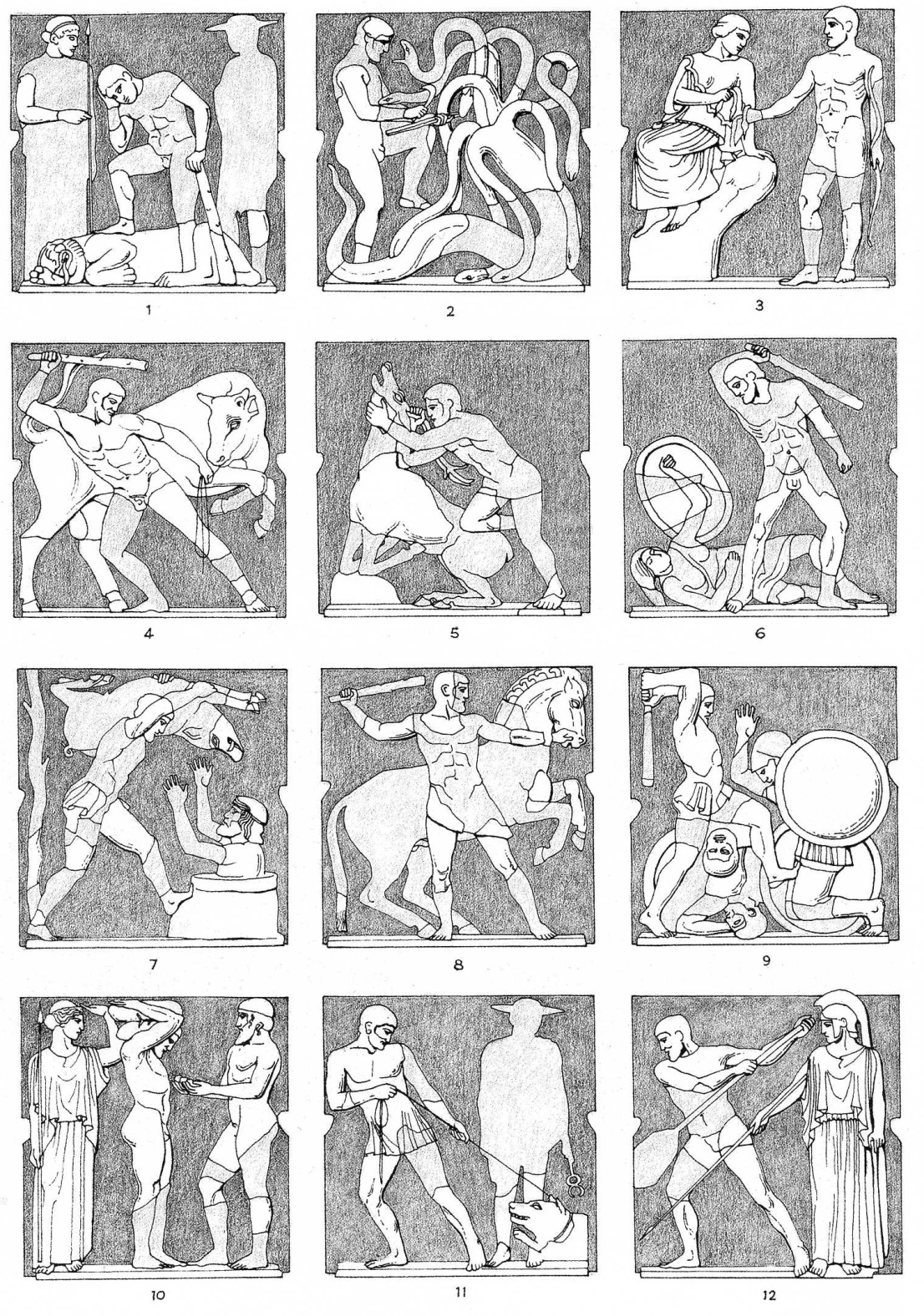